Відновлення ресурсу
Підготувала
практичний психолог ДНЗ № 1
Людмила ГОВОРУШКО

Чортків
Пригадайте подію, яка відбулася з вам та принесла радісні відчуття!
Вправа із секундоміромІнструкція: поставте таймер на 1 хвилину і своїми відчуттями відчуйте плин 1 хвилини.
Якщо ви подивилися на секундомір і дійсно пройшла 1 хвилина, то ви в ресурсі.Якщо ви подивилися раніше, то ви спішите і вам потрібна врівноваженість.Якщо ви подивилися пізніше, то вам потрібно “заземлитися”.
Вправа на “заземлення”(зменшення відчуття тривоги)“5-4-3-2-1”
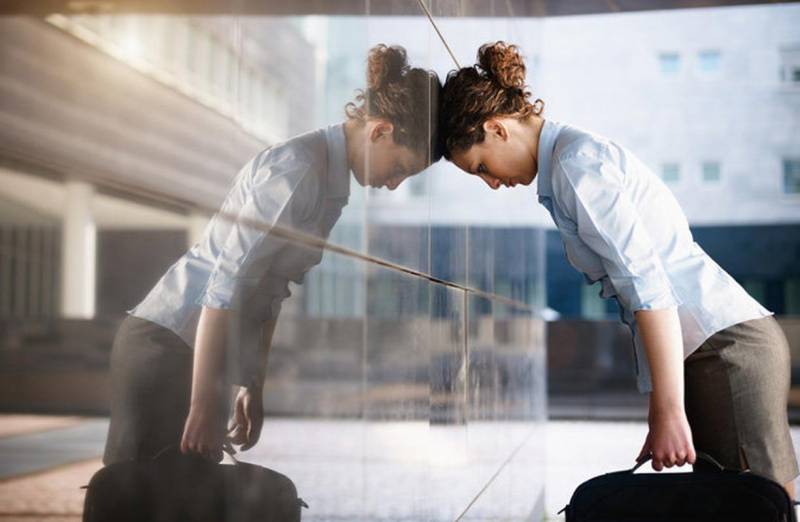 Інструкція: сядьте зручно, ноги поставте на підлогу, дихайте спокійно. Огляньте кімнату і зафіксуйте 5 предметів, їх форму та колір довкола себе.
Закрийте очі  та прислухайтесь до відчуттів у своєму тілі. Назвіть 4 своїх відчуттів зараз.
Прислухайтесь, визначте 3 звуки довкола вас, які зараз найгучніші.
Згадайте 2 аромати, які вам найбільше подобаються.
Скажіть про себе одну приємну річ!
Рефлексія:Як ви себе зараз почуваєте?Поділіться своїми емоціями від виконаної вправи.